ISEP: A Joint SRAG/CCMC Collaboration to Improve Space Weather Prediction for Crew Protection during Near-Term Lunar Surface and Cis-Lunar Missions
Janet E. Barzilla, Ph.D.1; Kerry Lee, Ph.D.2; Edward Semones2; A. Steve Johnson, Ph.D.1; Kathryn Whitman, Ph.D.4; Philip Quinn, Ph.D.1; M. Leila Mays, Ph.D.3; Maria Kuznetsova, Ph.D.3; Joycelyn Jones3; Christopher Mertens5
1Leidos Exploration and Mission Support, Houston, TX; 2NASA Johnson Space Center, Houston, TX; 3NASA Goddard Space Flight Center, Greenbelt, MD; 4University of Houston, Houston, TX; 5NASA Langley Research Center, Hampton, VA
ISEP Collaboration
Purpose: 
To transition space weather models of interest in human spaceflight from research to operational (R2O) use to support forecasting needs for exo-LEO missions
Space Weather Forecasting for Long-Duration Missions Beyond LEO – Programmatic Level
National Space Weather Action Plan (SWAP) and National Space Weather Strategy (2015)
National Science and Technology Council products
Details six goals to prepare for space weather effects on multiple systems; includes associated deliverables and timeline 
Phase 1 Benchmarks released in June 2018
Updated Space Weather Strategy and Action Plan in March 2019
Continued Support for Space Weather Strategy in Legislature
H.R.3086 (2017)
S.141 (2017)
S.881 (2019)
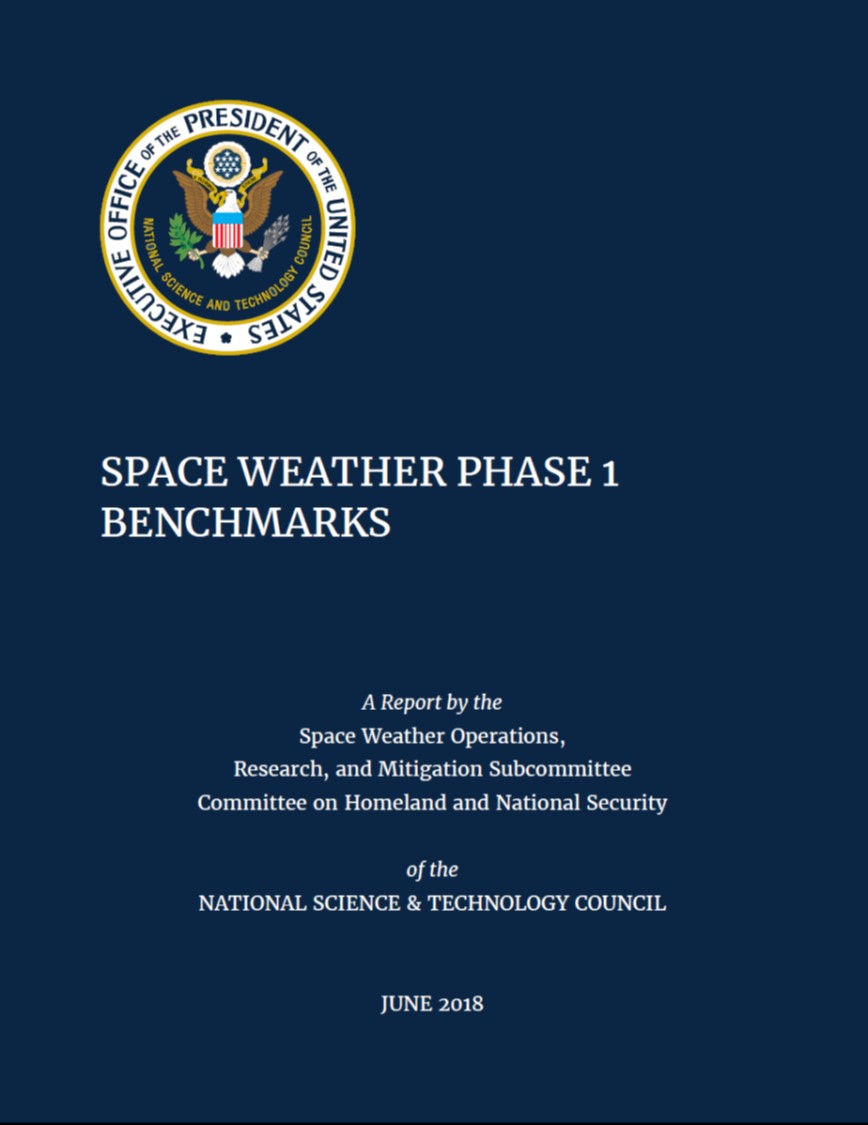 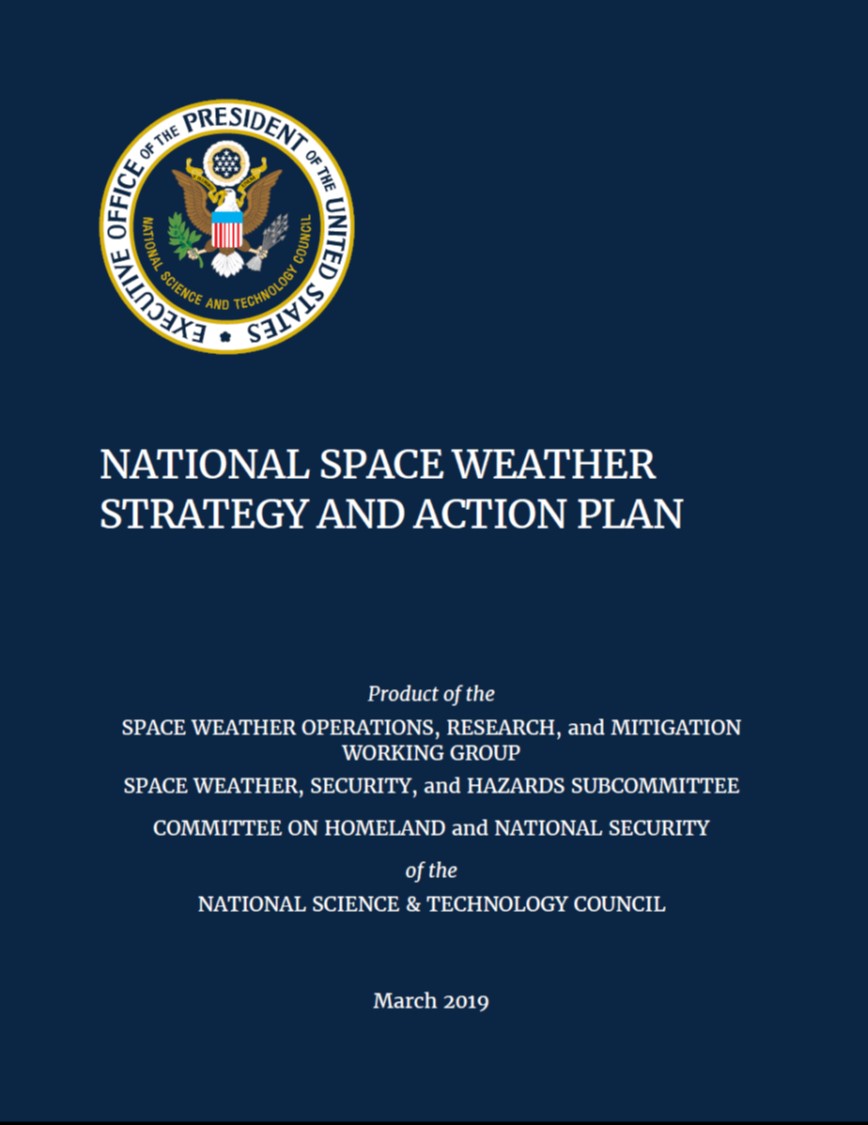 Congressional Activity: Bipartisan Effort
115th Congress (2017-18)
116th Congress (2019-20)
H.R. 3086 introduced (2017)
Originally co-sponsored by Rep. Ed Perlmutter (D-CO) and then-Rep. Jim Bridenstine (R-OK) 
S. 141 introduced/passed by Senate (2017)
‘Space Weather Coordination Act’
Directs Office of Science and Technology Policy (OSTP)  to coordinate effort “to improve the nation’s ability to prepare, avoid, mitigate, respond to, and recover from potentially devastating impacts of space weather events.”
S. 141 approved by the House (July 24)
Added focus to private sector efforts
Created National Committee for Space Weather Observation and Forecasting
S. 881 introduced (March 26)
‘Space Weather Research and Forecasting Act’
Intent similar to that of  bills from 115th Congress
April 03 – Reported without amendment favorably
Space Weather Science and Applications (SWxSA)
Managed by NASA Heliophysics Division
Advancement of understanding of space weather to enable improvement to prediction capabilities
Supports objectives outlined in National Space Weather Strategy and Action Plan (2019)
Utilize multi-agency collaborations 
National Science Foundation (NSF)
National Oceanic and Atmospheric Administration (NOAA)
Department of Defense (DoD)
ISEP Collaboration
Space Weather Forecasting Needs for Human Spaceflight
Human Spaceflight Applications with the ISEP Project
Collaborations in Support of the ISEP Project
Space Weather Concerns for Human Spaceflight – A Quick Summary for ISS Operations
X-Ray Flare
No Impact
Can be associated with SPE/ESPE
Geomagnetic Storm
Impact only if there is an increase in solar energetic particles (SEP)
Can ‘compress’ Earth’s geomagnetic field/ protection
Solar Particle Event (SPE)
Definition: >10MeV proton flux >10pfu (GOES)
Minimal impact unless crew is EVA
Low energy particles do not penetrate vehicle
Energetic Solar Particle Event (ESPE)
Definition: >100MeV proton flux >1pfu (GOES)
Concern – SRAG monitors closely and makes recommendations to Flight Control Team (FCT)
Crew may be asked to avoid lower-shielded areas or shelter in highly-shielded areas of vehicle
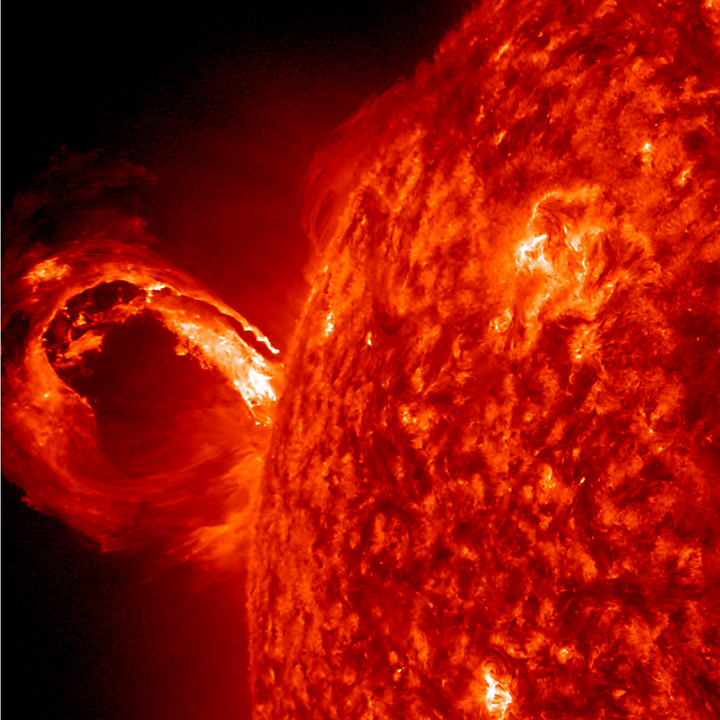 Image of Coronal Mass Ejection (CME) taken by NASA’s Solar Dynamics Observatory (SDO) on May 1, 2013. 
From: https://sdo.gsfc.nasa.gov
Role of LEO Mission Proximity to Earth
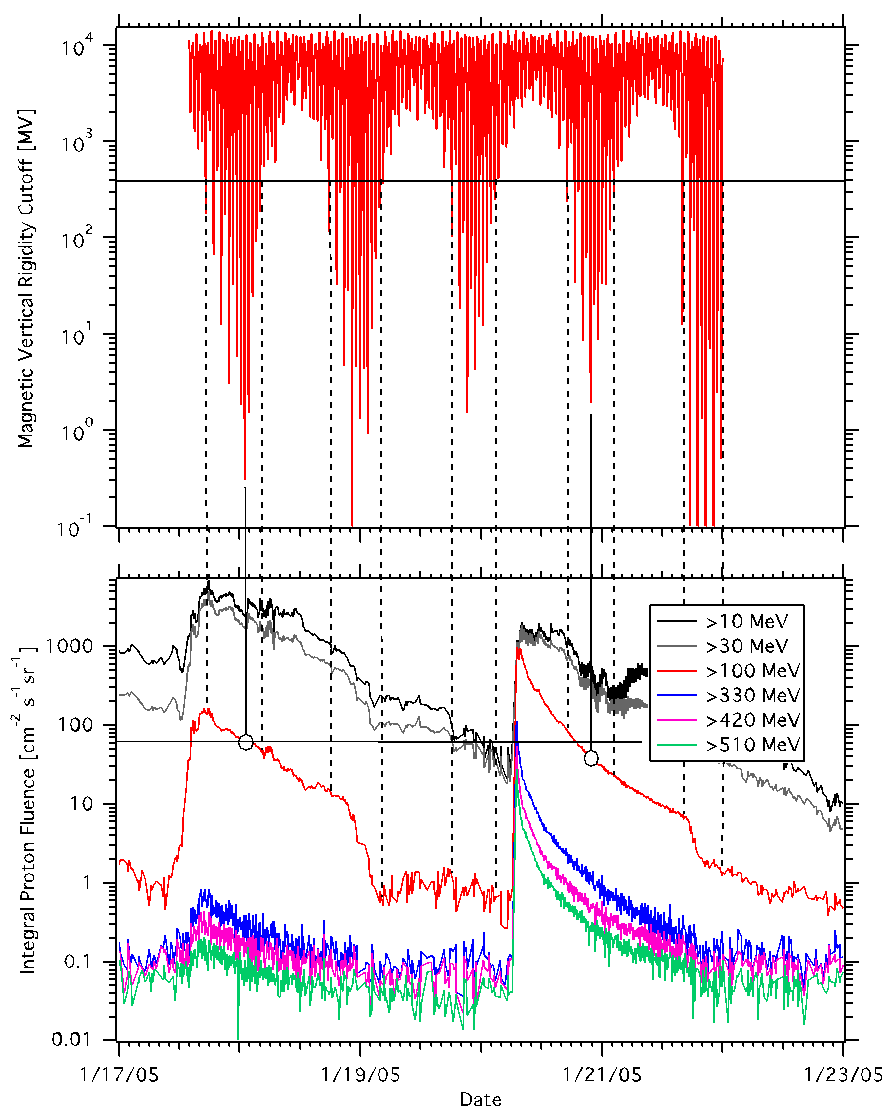 Low-Earth Orbit (LEO) missions, including ISS, take advantage of Earth’s geomagnetic field for protection during majority of impact due to large SPEs/ESPEs. 
If shelter is recommended, crew is notified when vehicle enters and leaves ‘areas of high-risk orbital alignment’ (10-15min/orbit)
No impact to crew when vehicle is outside these areas
All recommendations worked through FCT, considering other high-priority mission activities
SRAG – Current Roles and Responsibilities
SRAG provides 24/7 mission support for ISS
Focus on ALARA – As Low As Reasonably Achievable
“Big Three” questions the Console Operator always fields:
Will there be an event (SEP)? 
How ‘intense’ will it be? 
How long will it last?
The console operator’s ability to answer the “Big Three” questions is limited by current technology
Daily briefings provided by NOAA/SWPC to gain situational awareness
When large X-ray flare or SPE observed, SRAG is alerted by SWPC as well as own internal systems
Space weather models are available to assess possible impacts; this approach is best described as ‘now-casting’
Mission Support for Exo-LEO Missions
SRAG will continue 24/7 mission support for ISS, but there are complications:

Free space mission → Crew cannot use protection from Earth’s geomagnetic field
Vehicle design process incorporates advances in particle transport modeling and shielding technologies
Improvements to space weather forecasting capability (modeling) needed to give FCT information to act upon when making crew recommendations
Crew cannot shelter continuously for days; they need to know when they can exit shelter
Reduced communications capability → FCT requires longer lead time to determine recommendations for crew action
A 12-24 hour lead time would give the FCT more ability to act prior to communication blackout periods
An ideal alert/warning system will
Maximize true event predictions and
Minimize false positive / true negative event predictions
ISEP Collaboration
Space Weather Forecasting Needs for Human Spaceflight
Human Spaceflight Applications with the ISEP Project
Collaborations in Support of the ISEP Project
Operational Schema for Exo-LEO Missions
Exploration Concept of Operations: Guideline Development
Real-Time Spacecraft Instrument Data
Real-Time Satellite Data / NOAA Report
Flight Rule Development
SRAG Real-Time Acute Dose Projections
Flight Rule Reference Real-Time
ISEP Environment Predictions
Contingency Actions
‘Big Three’ – Model Focus
Will there be an event (SEP)? 
Probability Scoreboard
How ‘intense’ will it be? 
Proton Peak Flux Scoreboard
How long will it last? 
Flux Time Series Scoreboard
Research Model Investments to Operational Tools
Focus on two paths
Statistical-based models: 
Models will be integrated to run as an ensemble output for peak SEP fluence.
Physics-based models: 
Higher complexity over statistical models 
Less mature 
Build on past agency investment in forecasting temporal evolution.
Leverage current capabilities
ISEP infrastructure funded under NASA Space Technology Mission Directorate (STMD) FY12-FY14
GSFC/CCMC and JSC/SRAG expertise and functionality to develop ensemble techniques and operational architectures
ISEP Collaboration
Space Weather Forecasting Needs for Human Spaceflight
Human Spaceflight Applications with the ISEP Project
Collaborations in Support of the ISEP Project
Magnetogram Forecast (MAG4)Probability Scoreboard
Active Region (AR)
30º cone
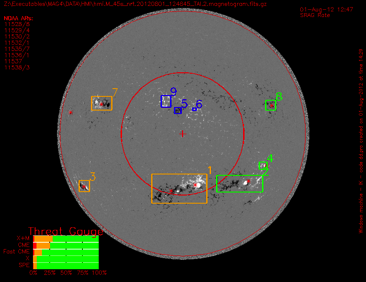 Western limb
Line-of-Sight Magnetogram
MAG4 image
BACK
University of MAlaga Solar Energetic Particles (UMASEP)Proton Peak Flux Scoreboard
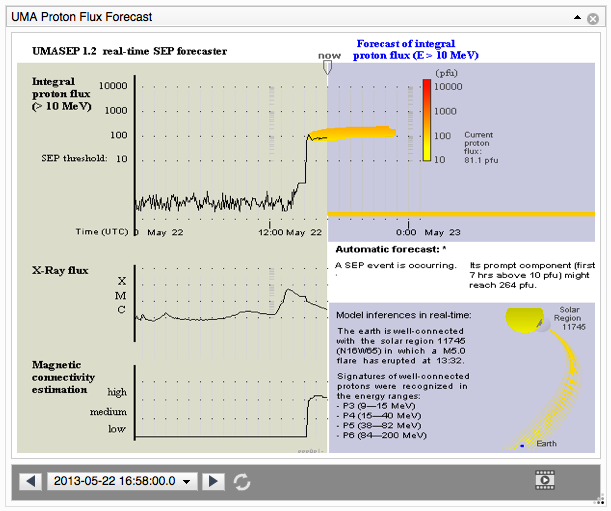 (current UMASEP model running in real-time at CCMC)
BACK
Relativistic Electron Alert System for Exploration(REleASE)Proton Peak Flux Scoreboard
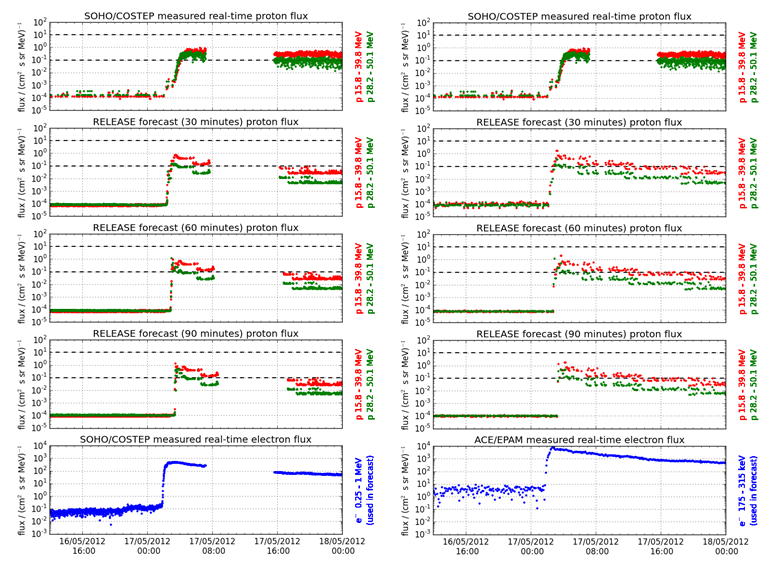 Example of real-time forecast from HESPERIA REleASE model. Output graph provided by HESPERIA REleASE collaboration to SRAG in September 2019 report.
BACK
SEP Predictions inspired by STEReo(SEPSTER)Proton Peak Flux Scoreboard
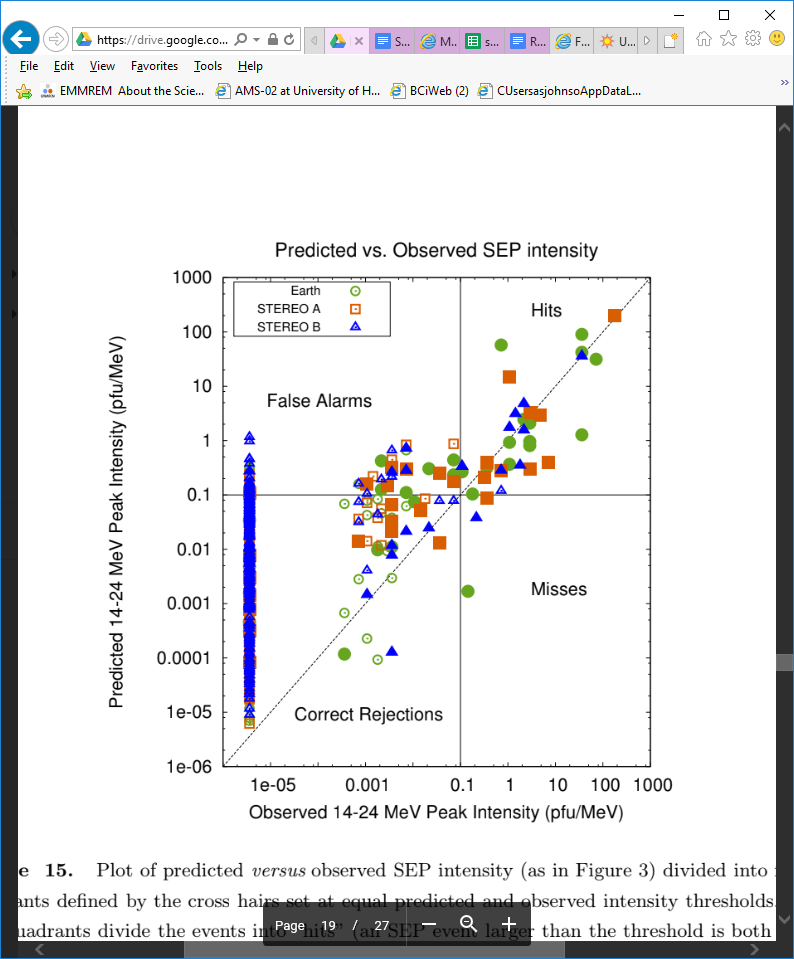 Richardson et al, Space Weather (2018)
BACK
ENLIL + SEP MODel (SEPMOD)Flux Time Series Scoreboard
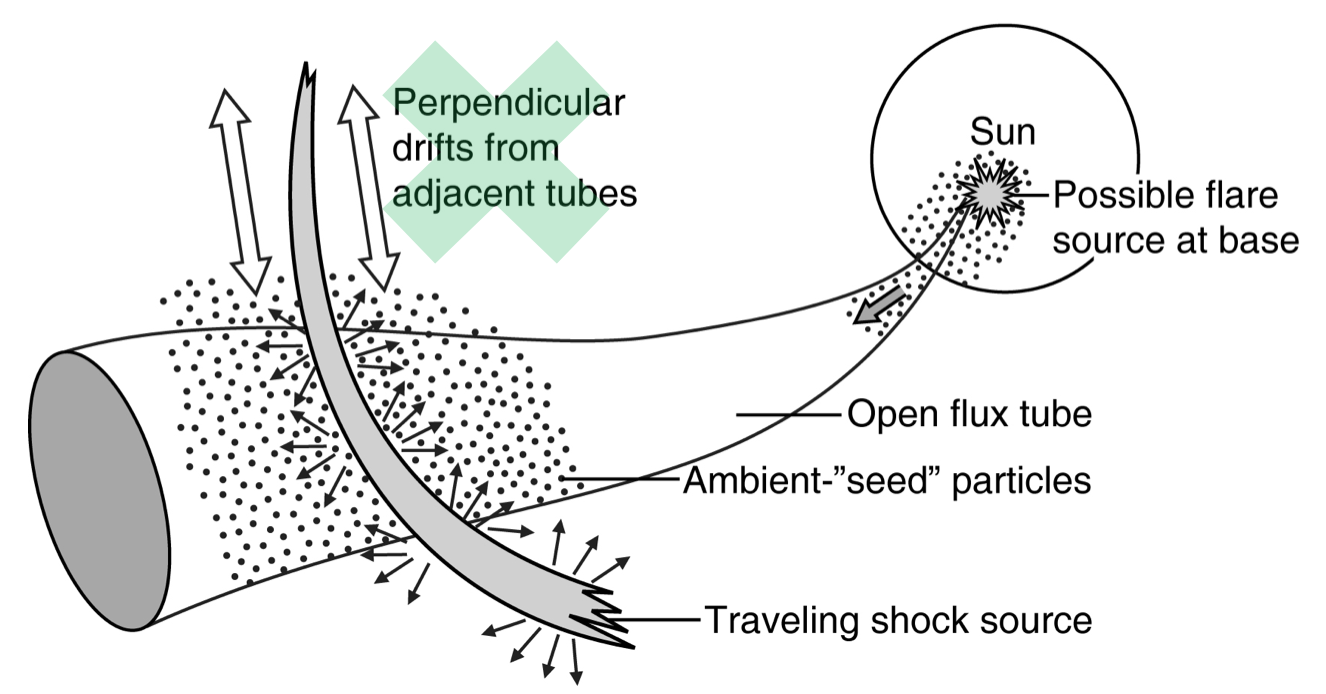 (Presented at GSFC Space Weather Workshop, 2017)
BACK
SPE Threat Assessment Tool (STAT)Flux Time Series Scoreboard
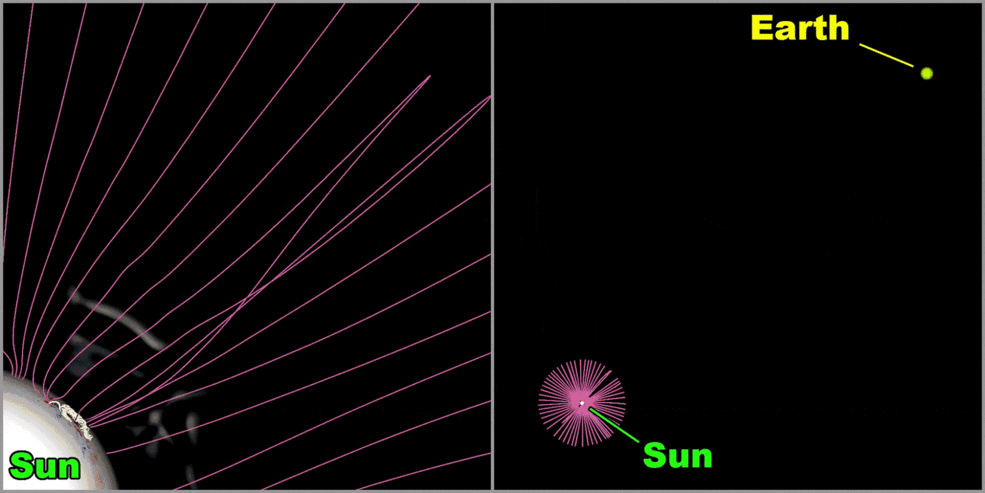 Model of CME observed 14 Jul 2000
www.nasa.gov; Charting a Course for Astronaut Safety as NASA launches to the Moon and to Mars; 30 Nov 2018
BACK
New Directions: Machine/Deep Learning
June 2019: Working meeting – Applying Machine Learning / Artificial Intelligence Technology to forecasting of Solar Proton Events
September 2019: Began collaboration with Georgia State University for initial steps in application of ML technology to SPE forecasts
November 2019: Pursuing collaboration with Southwest Research Institute for development of  reliable particle seed spectrum for use by SEP modelers
More to come…
ISEP Support for Exo-LEO Missions
SRAG current forecasting capabilities for ISS support lags capabilities required for exo-LEO missions
ISEP will fill the gaps, giving SRAG tools needed to better assess impacts of changes to the space environment
With a better idea of (1) If an SPE will occur, (2) How big will the event be and (3) How long will it last, SRAG can better recommend crew action to support both ALARA and mission-critical task completion
Questions?
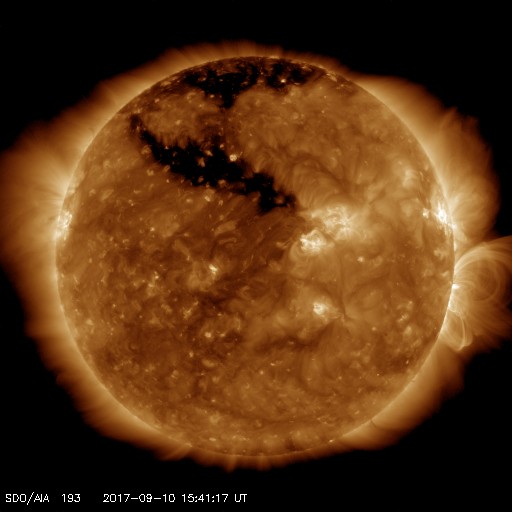 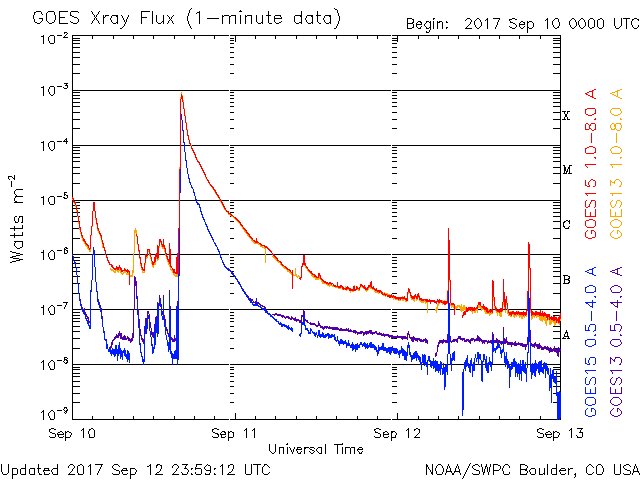 Sept 10, 2017 Event
	15:53 GMT 
		X-ray flux > M5
	16:06 GMT
		X-ray peak @ X8.2
	16:25 GMT
		100MeV protons > 100pfu 
	16:45 GMT
		10MeV protons > 10pfu
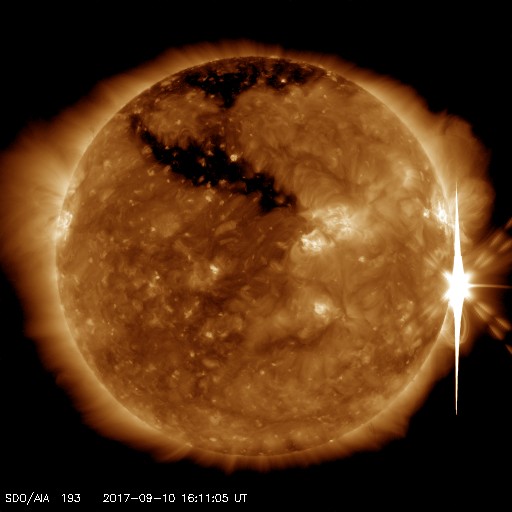 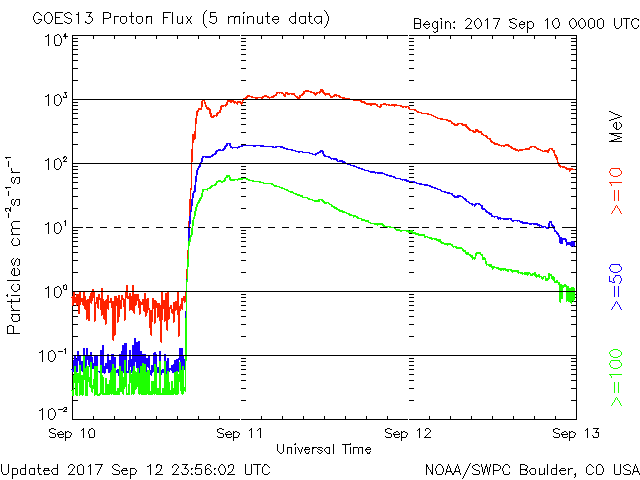 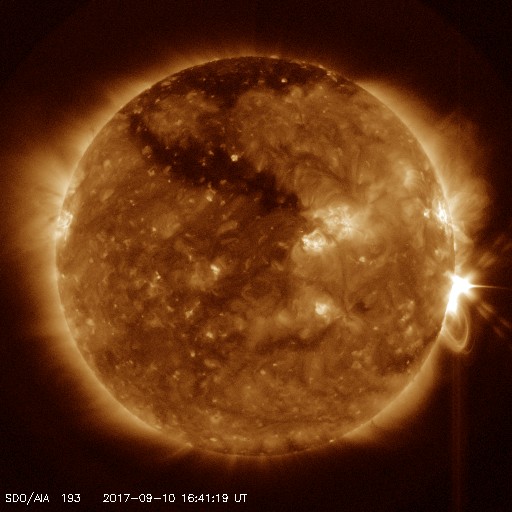 Imagery: sdo.gsfc.noaa.gov
GOES data charts: swpc.noaa.gov